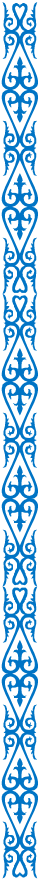 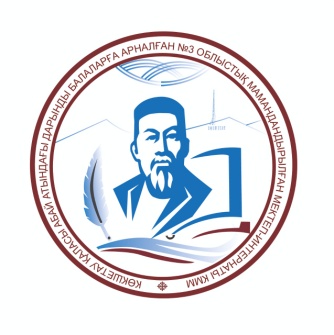 Көкшетау қаласы, Абай атындағы (қазақ тілінде оқытылатын) дарынды балаларға арналған
№3 облыстық мамандандырылған мектеп –интернаты КММ
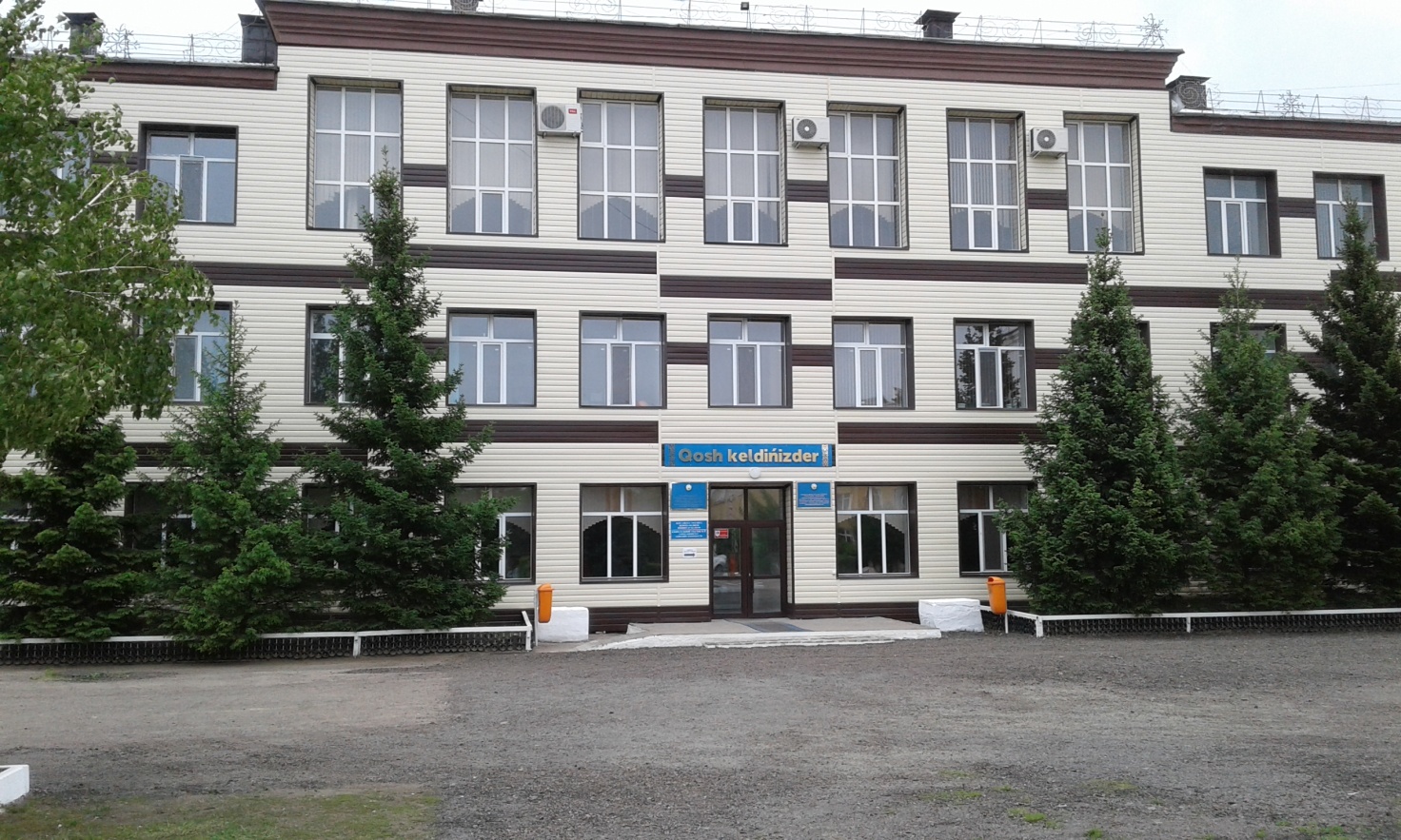 1967 ЖЫЛҒЫ ТҮЛЕКТЕР
Көкшетау,  2024 ж
Біздің ұстаздар
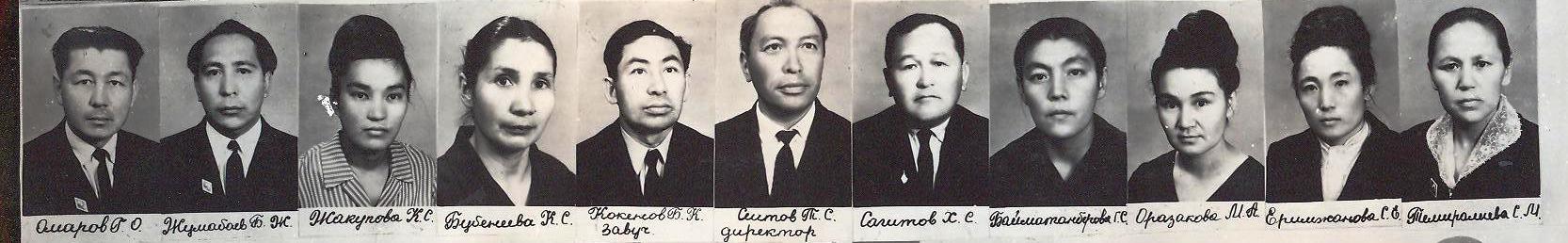 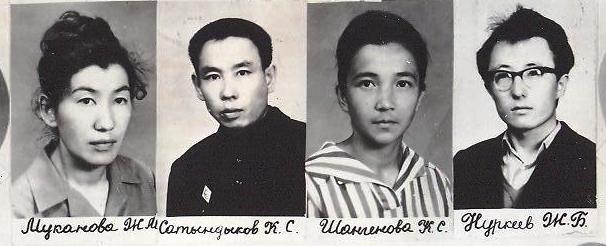 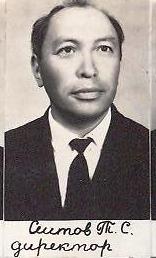 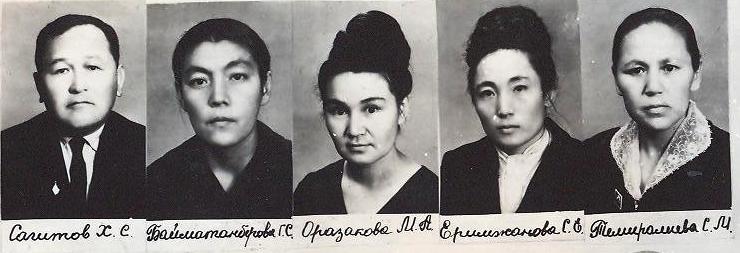 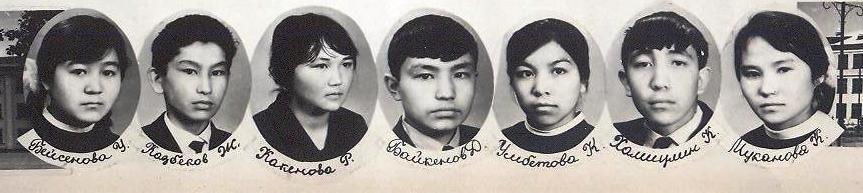 Мектеп  түлектері
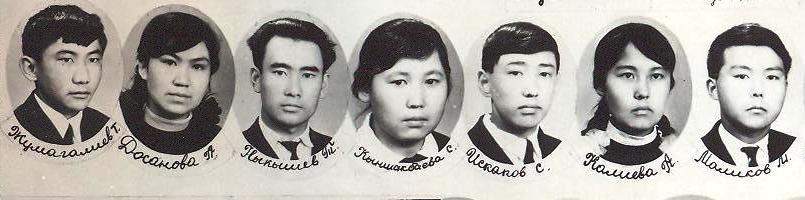 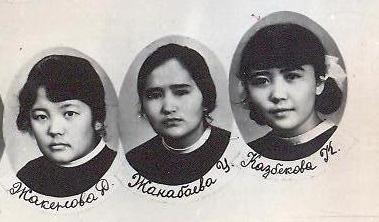 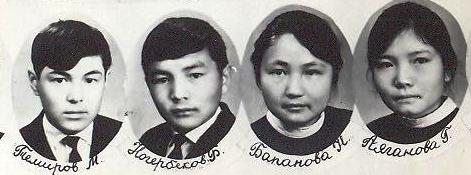 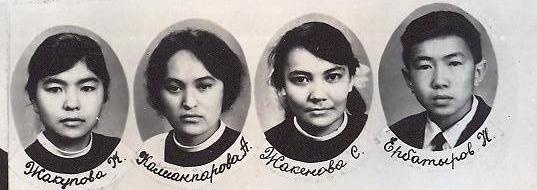 Мектеп  түлектері
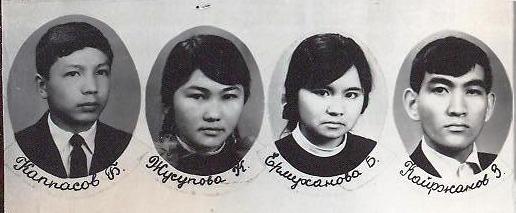 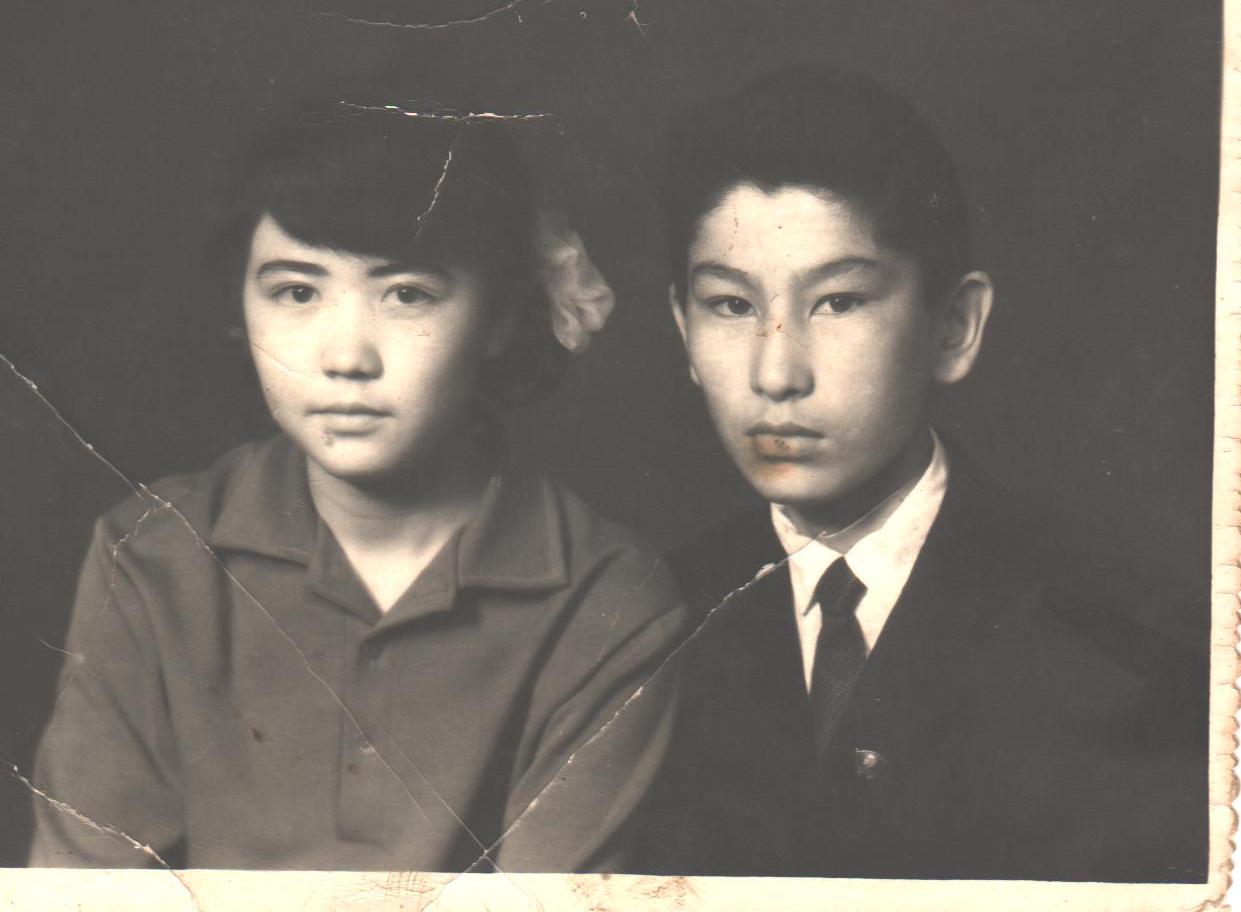 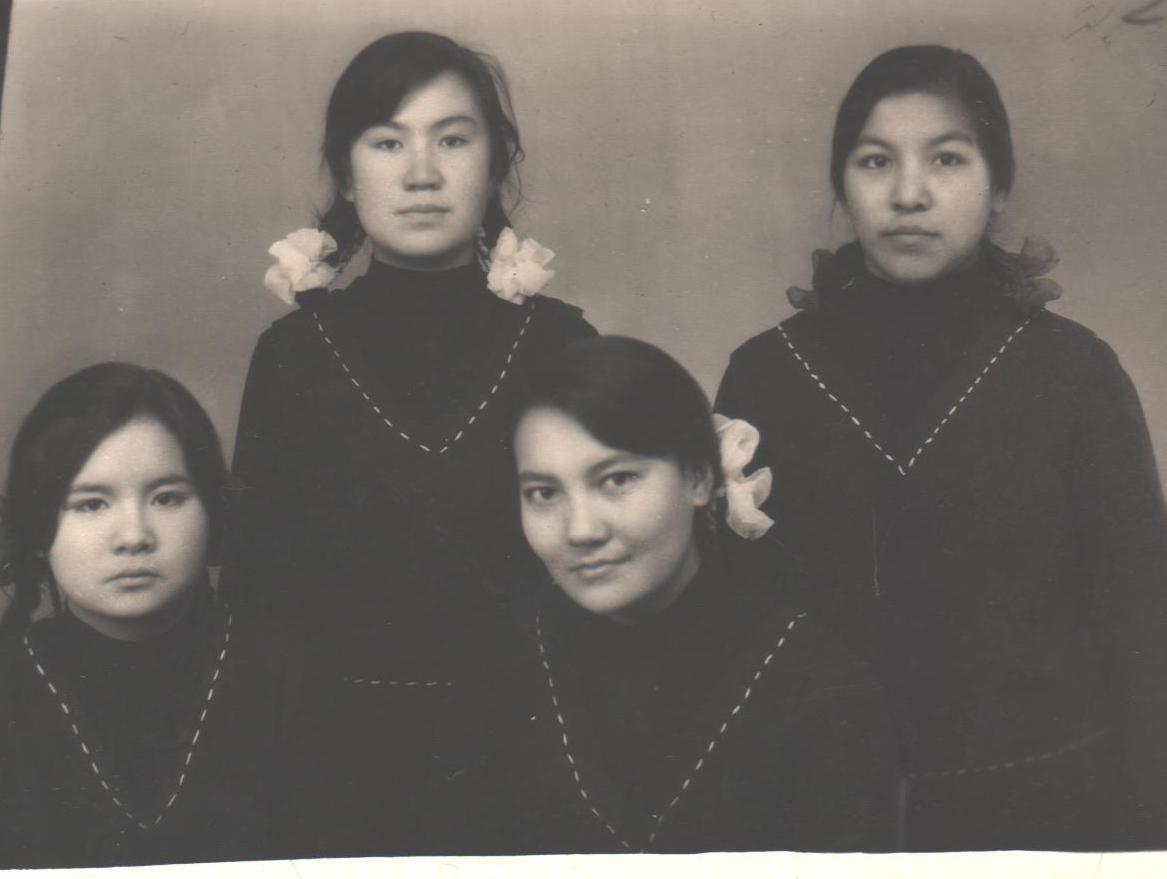 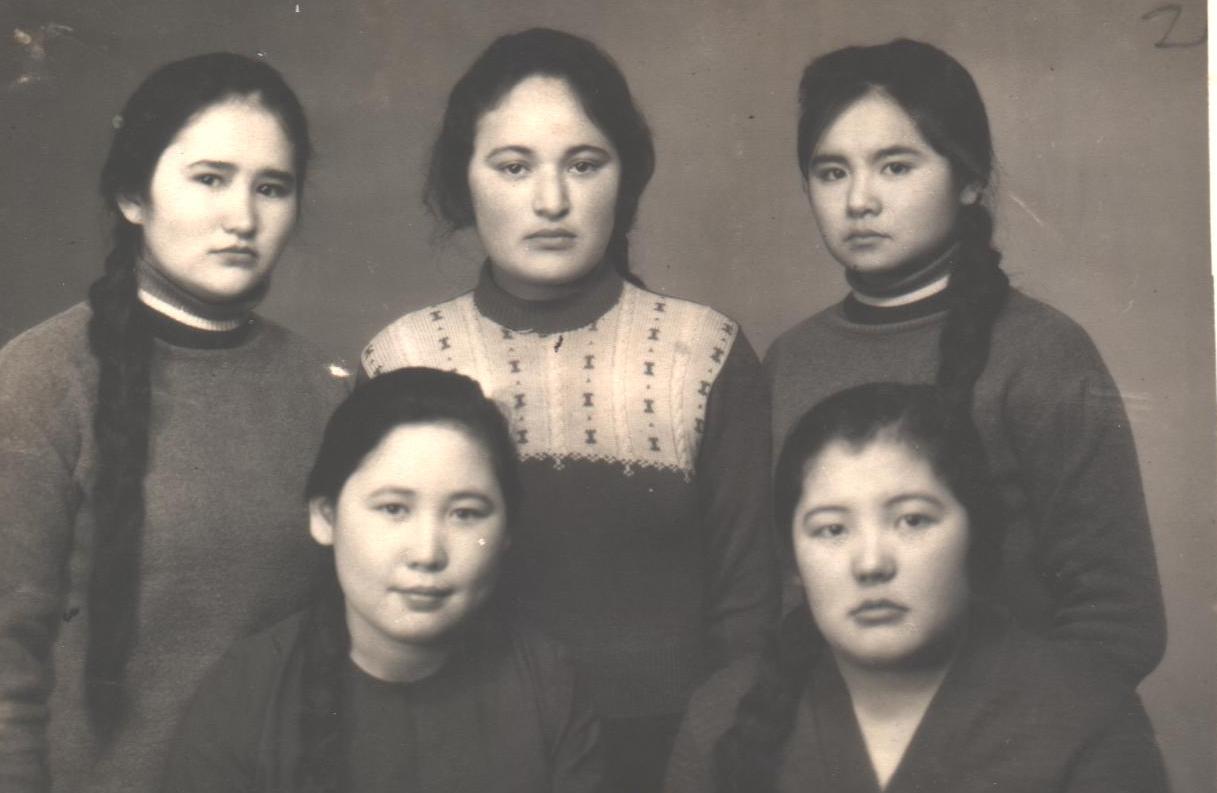 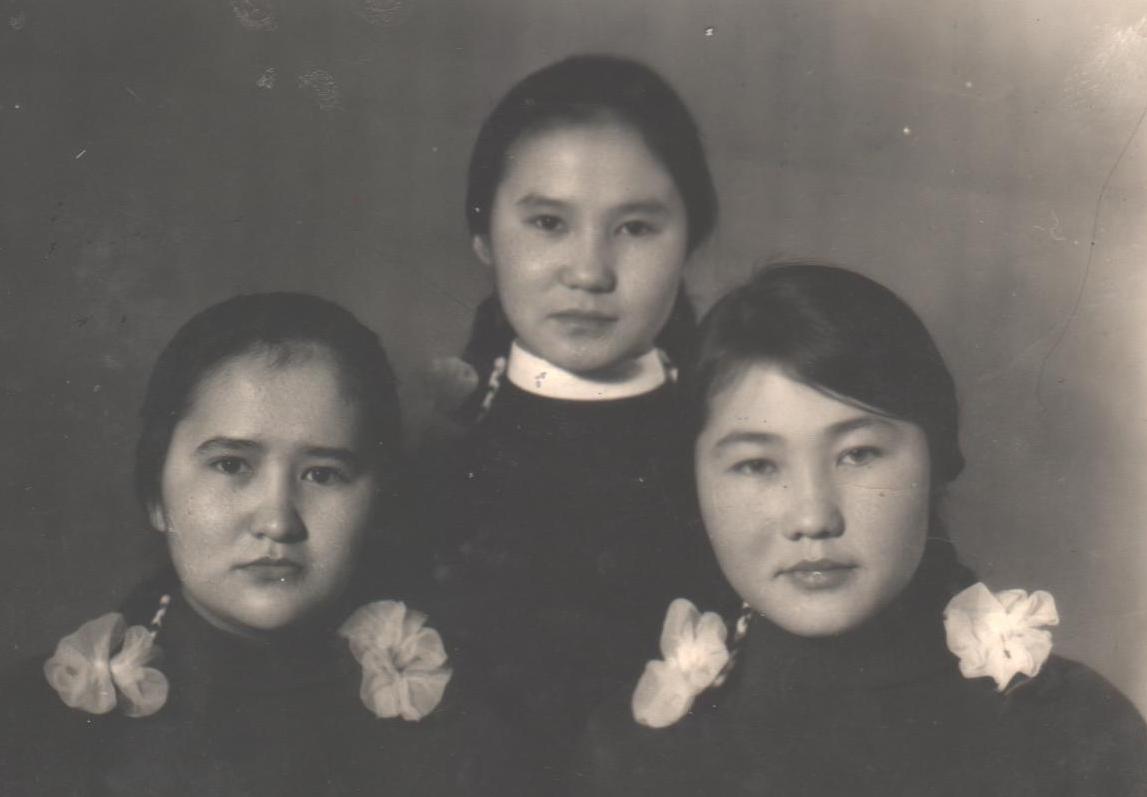 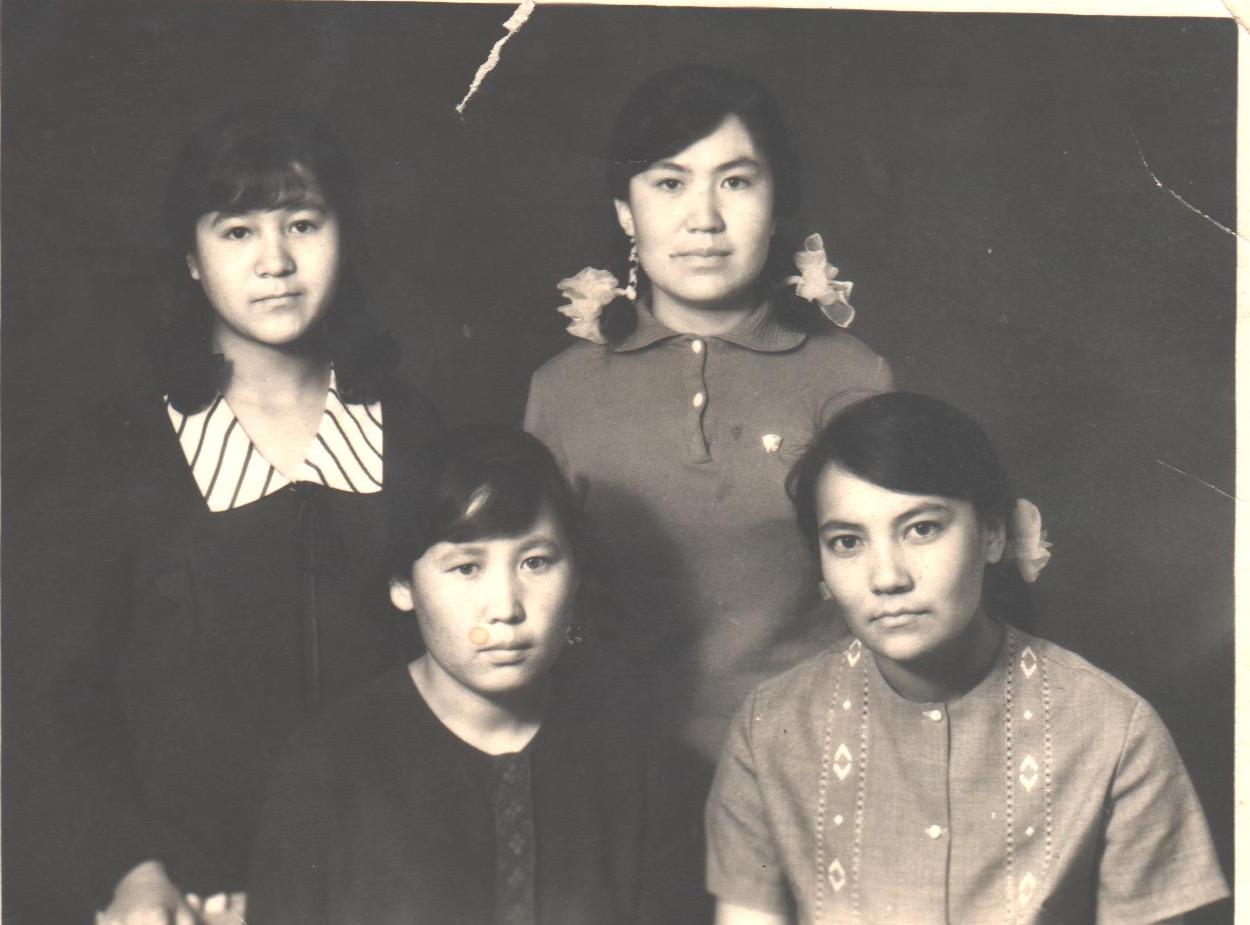 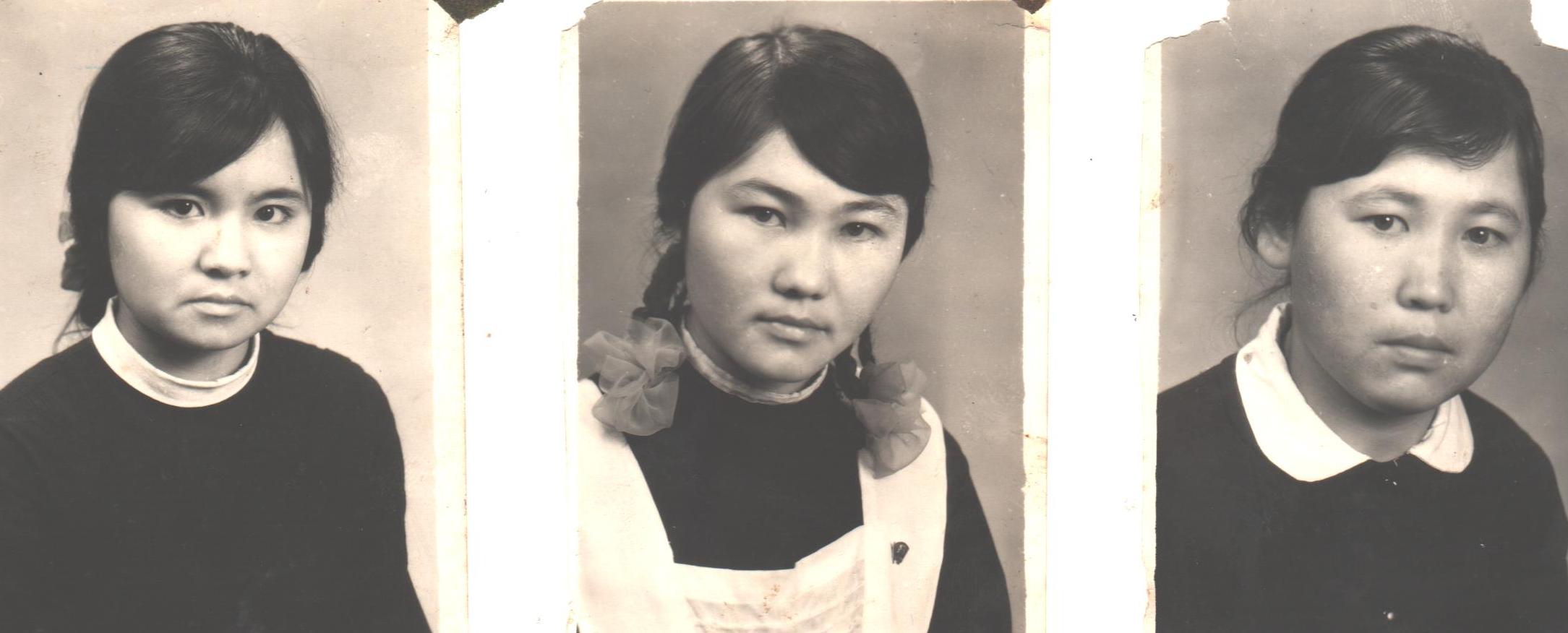 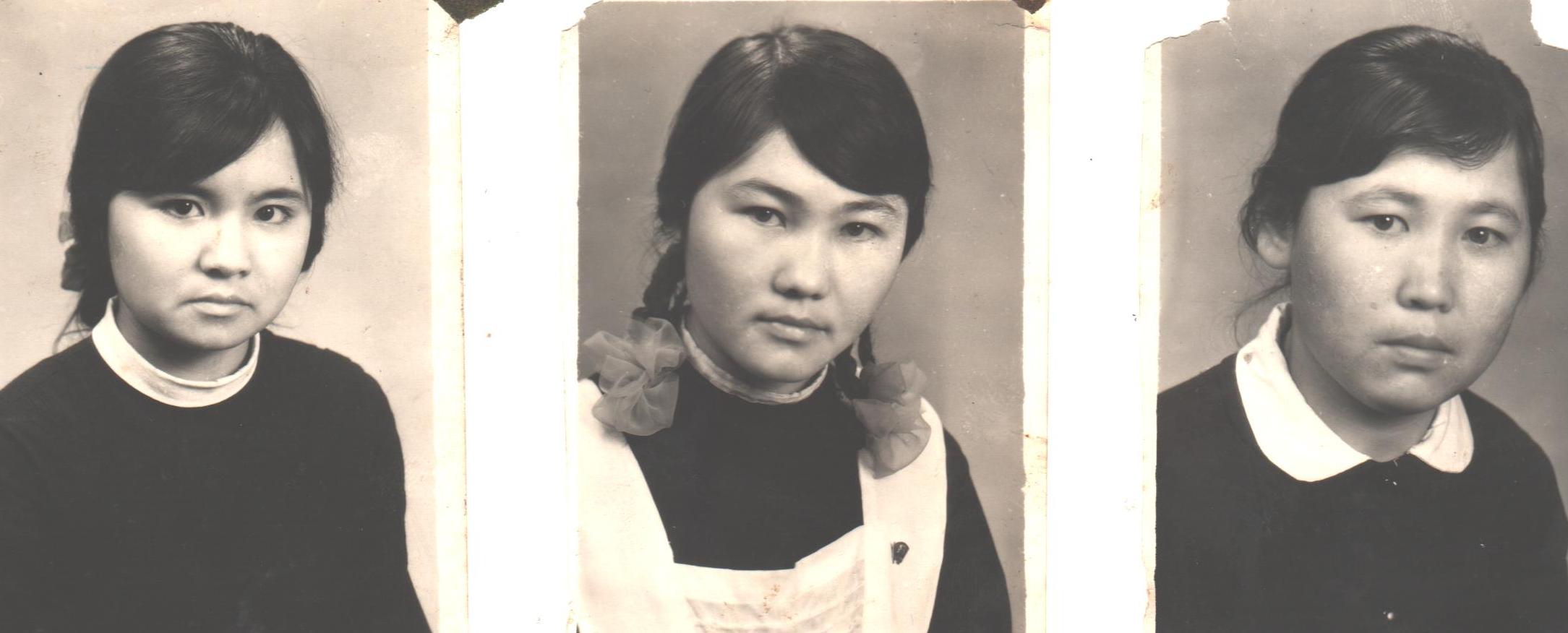 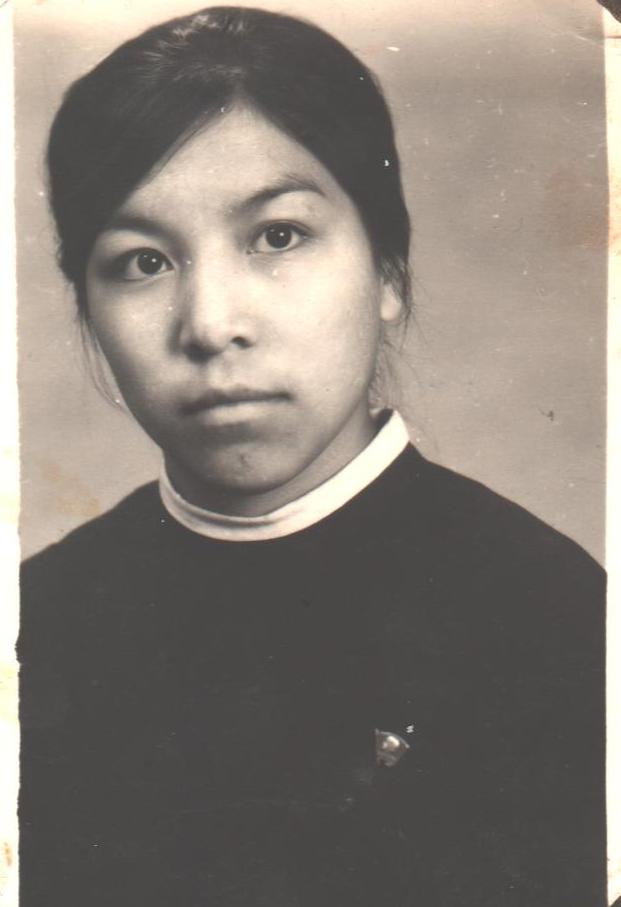 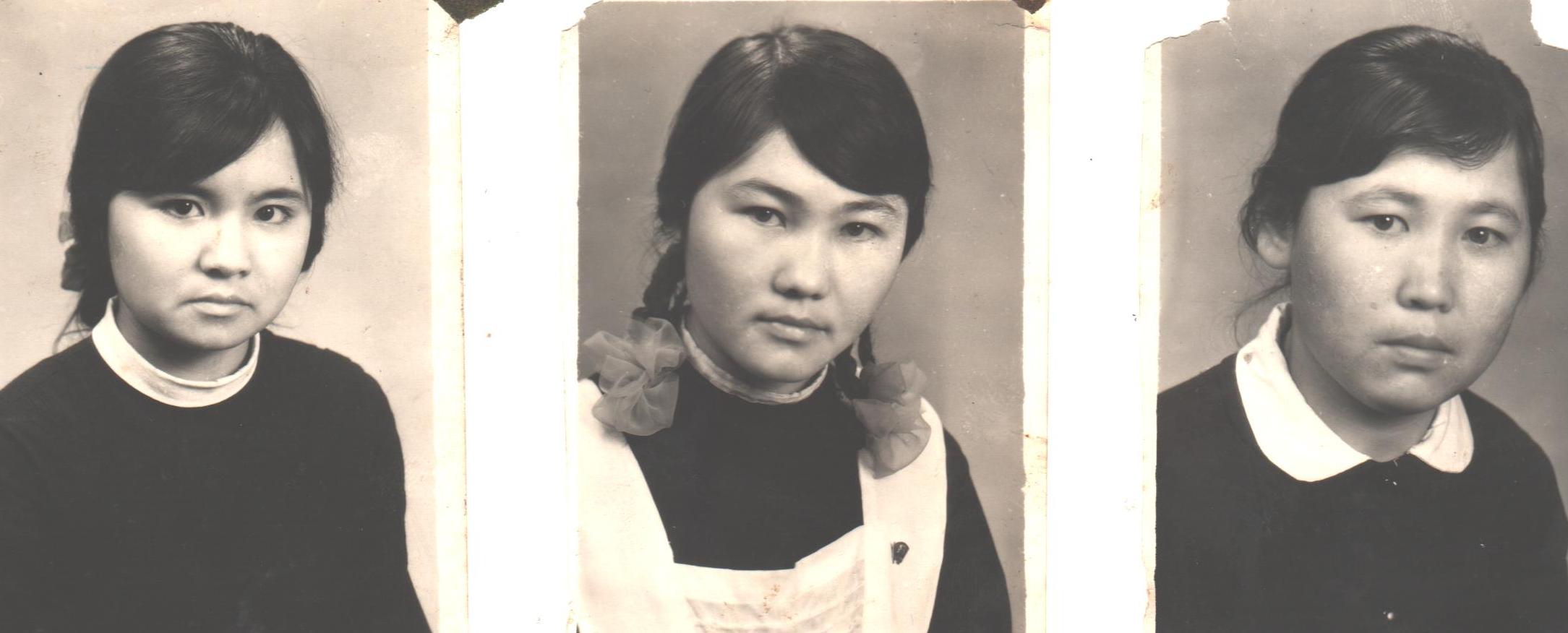 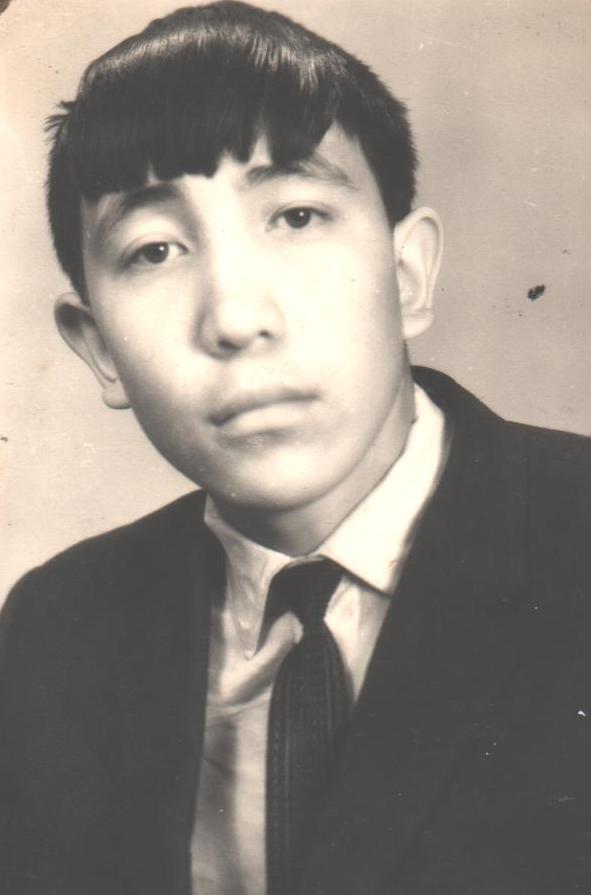 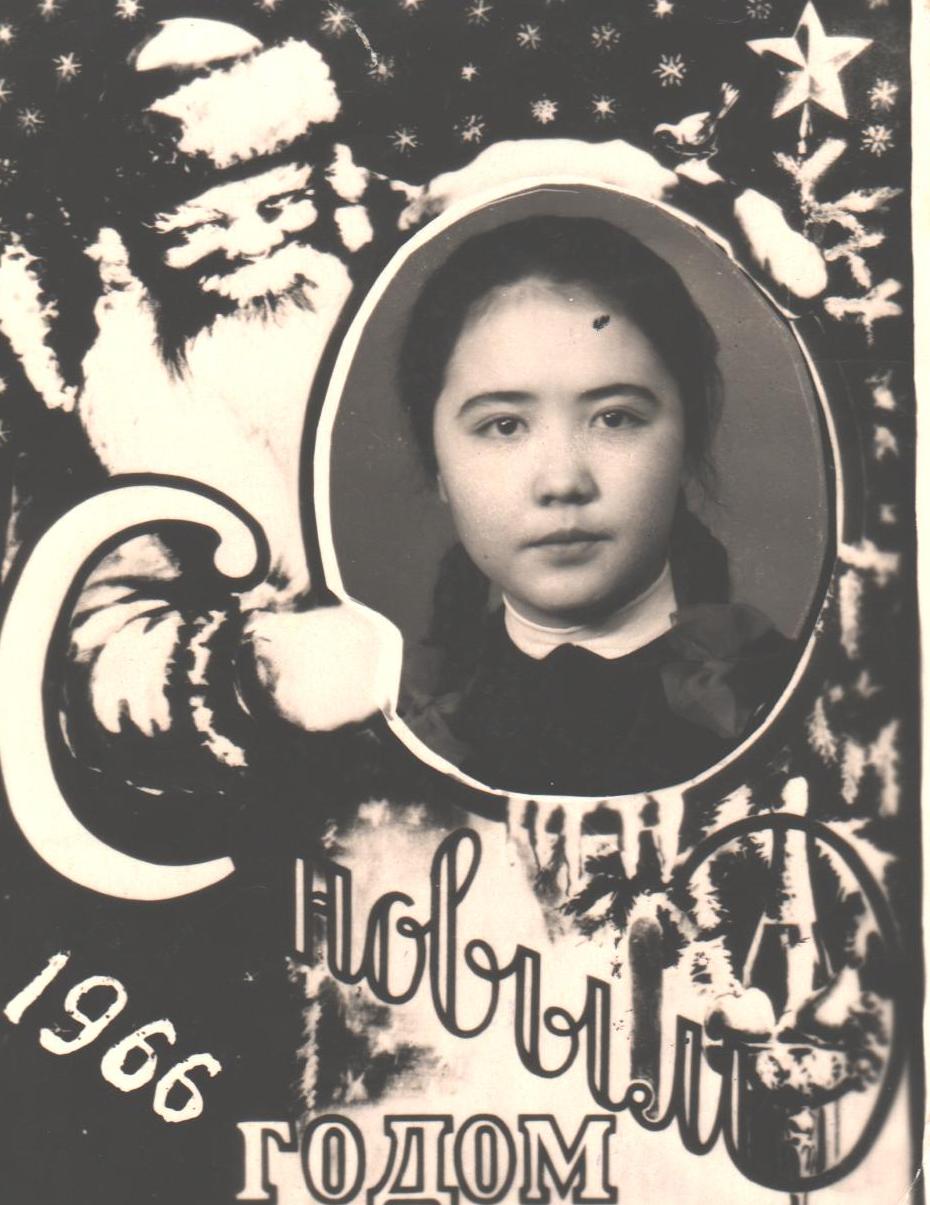 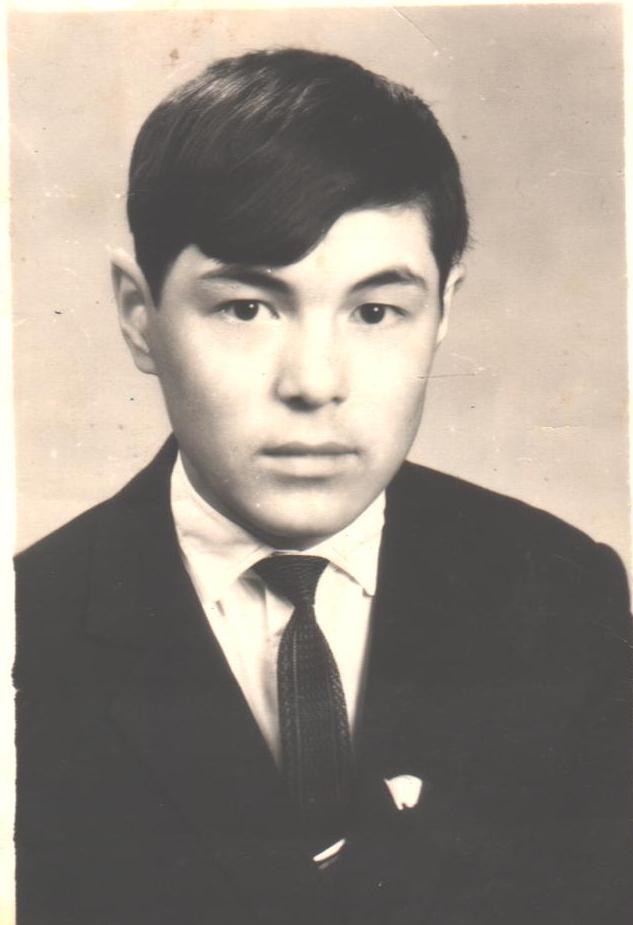 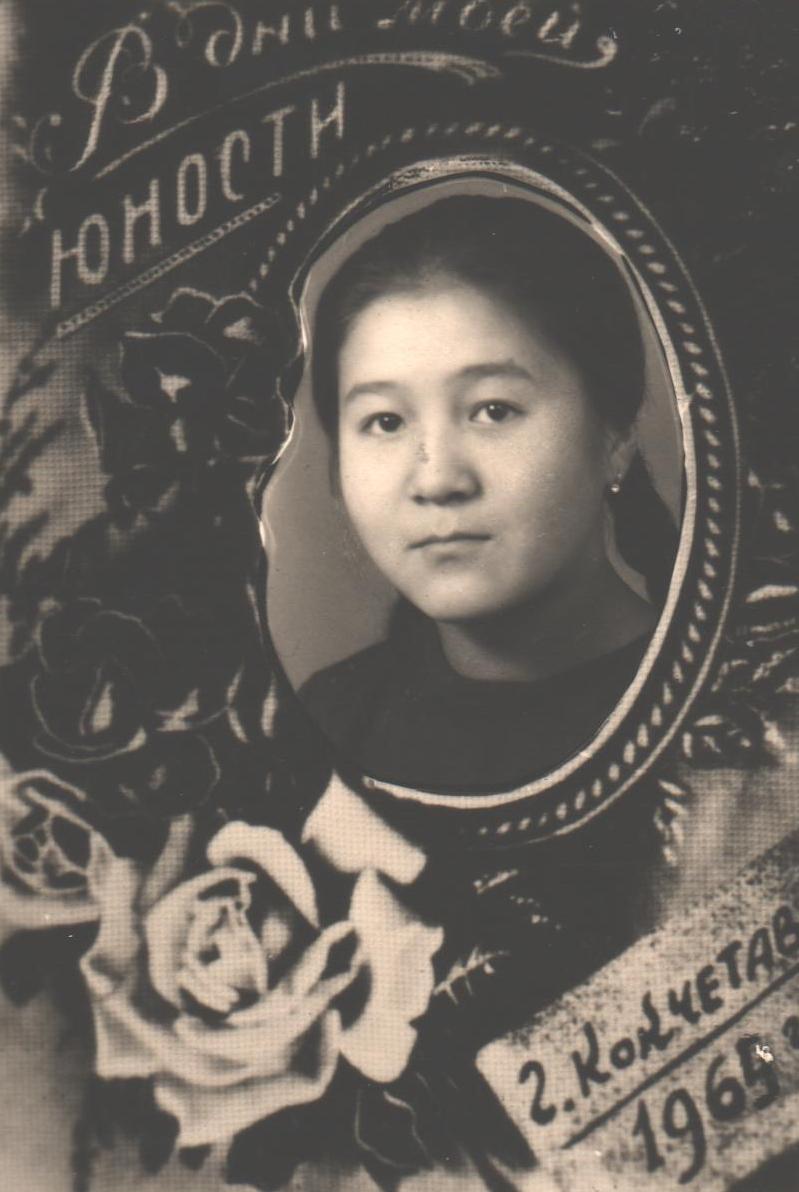 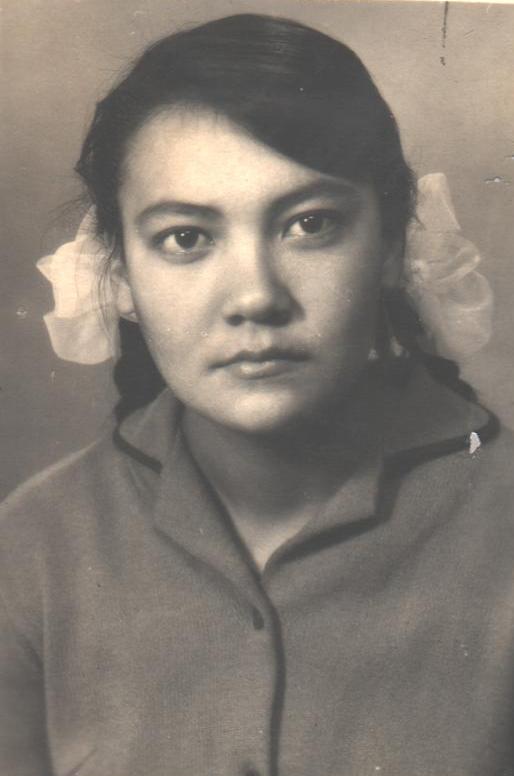 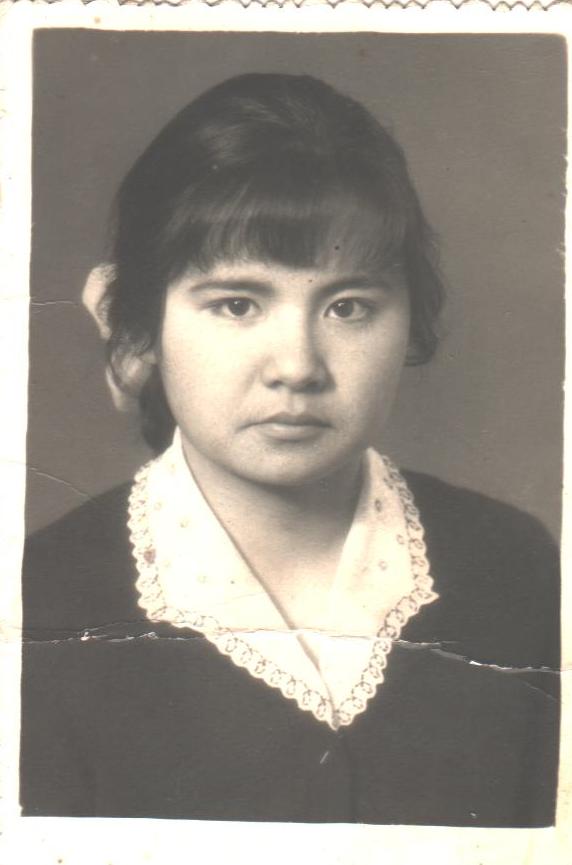 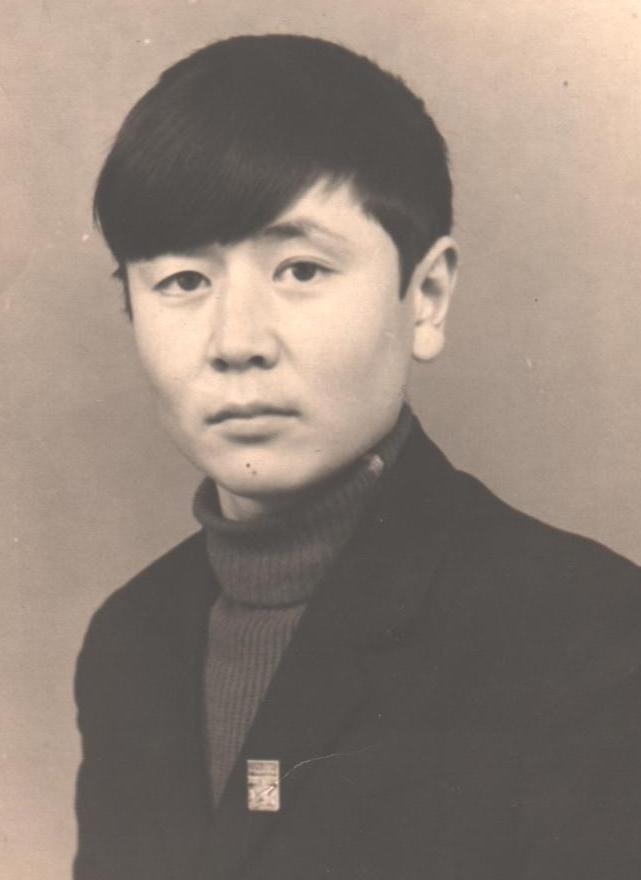 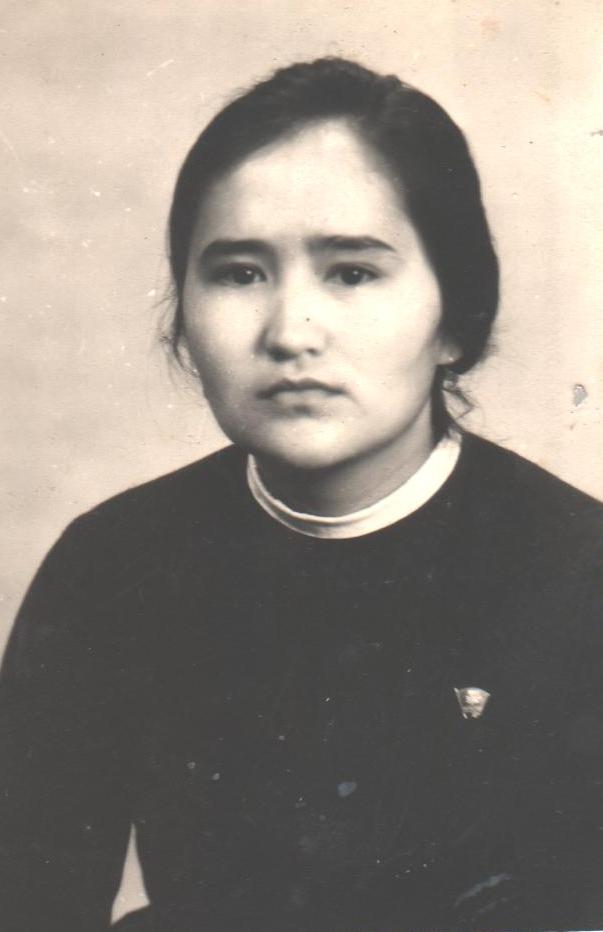 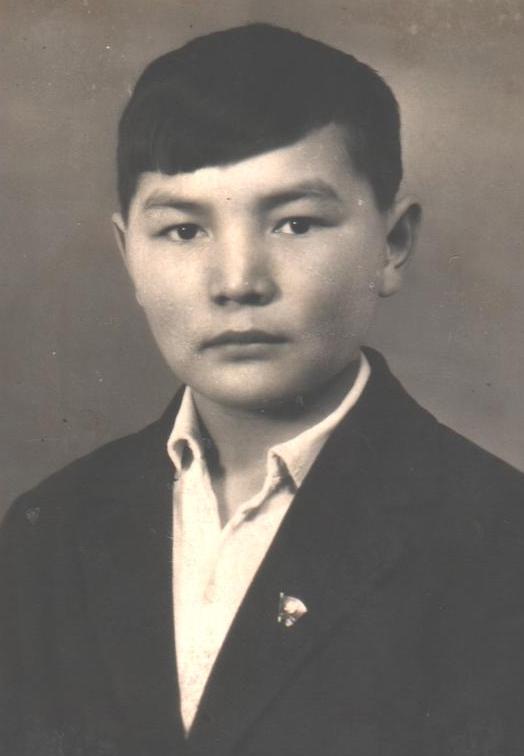 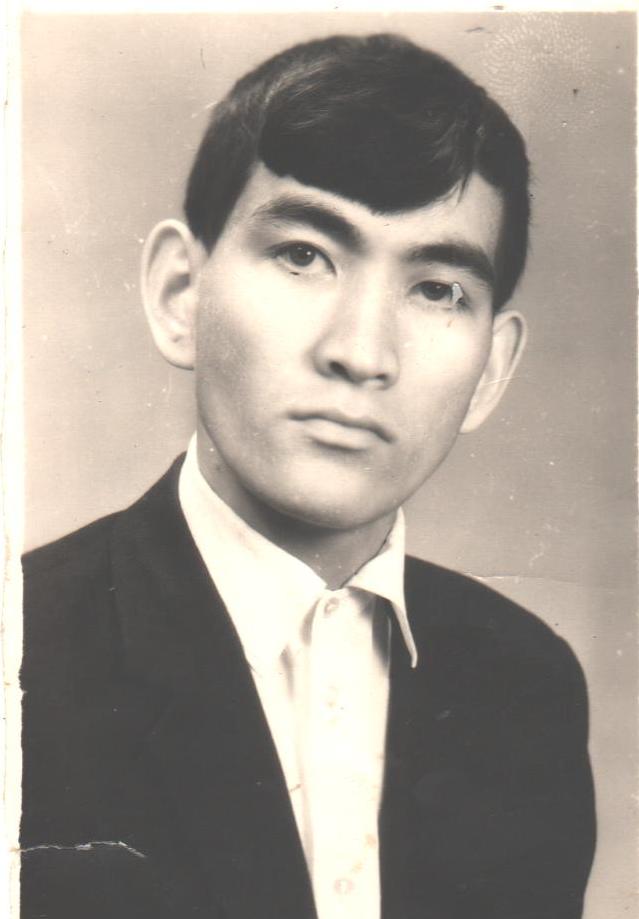 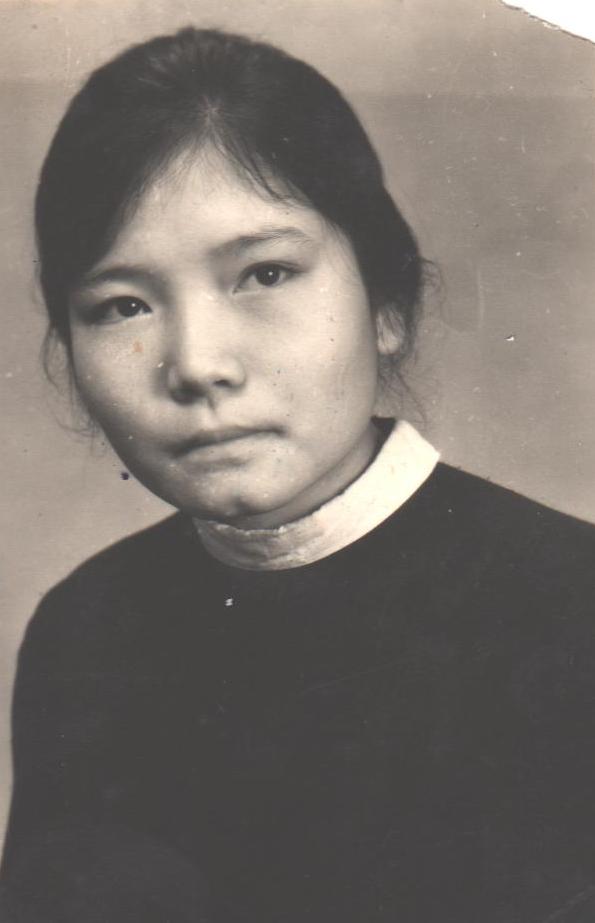 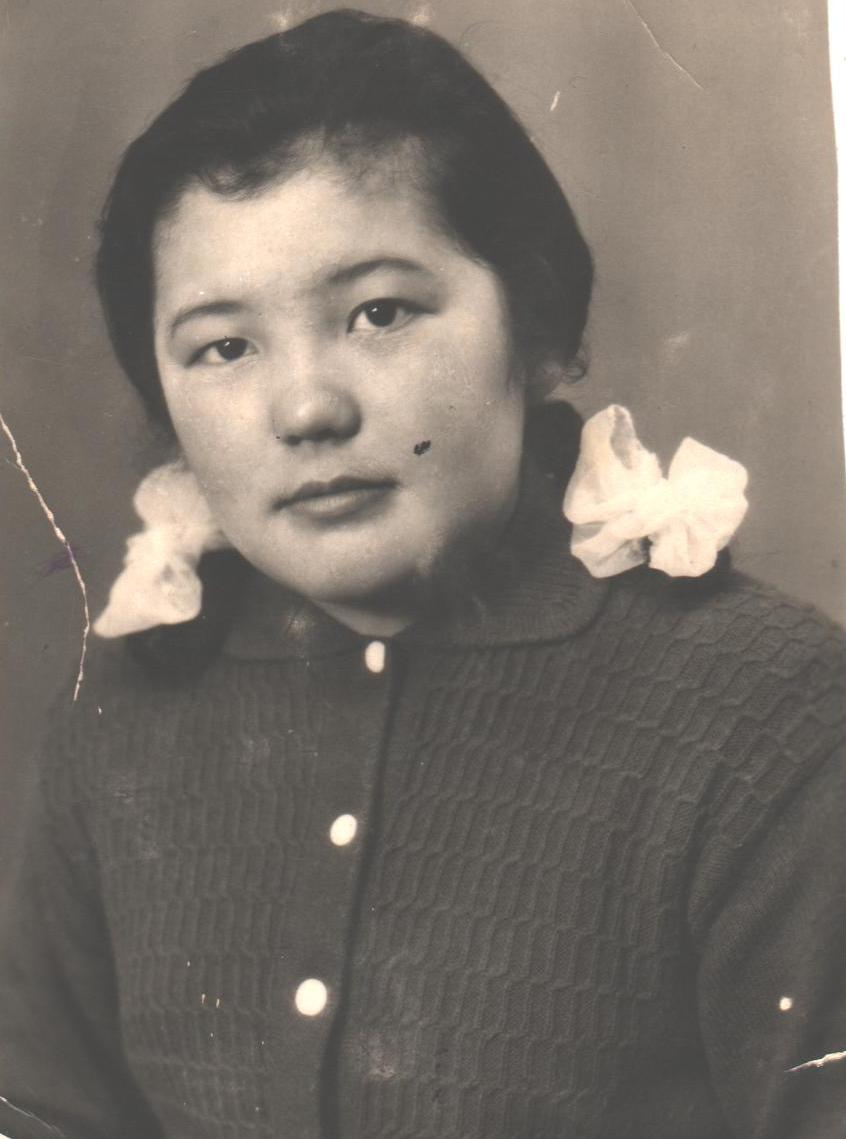 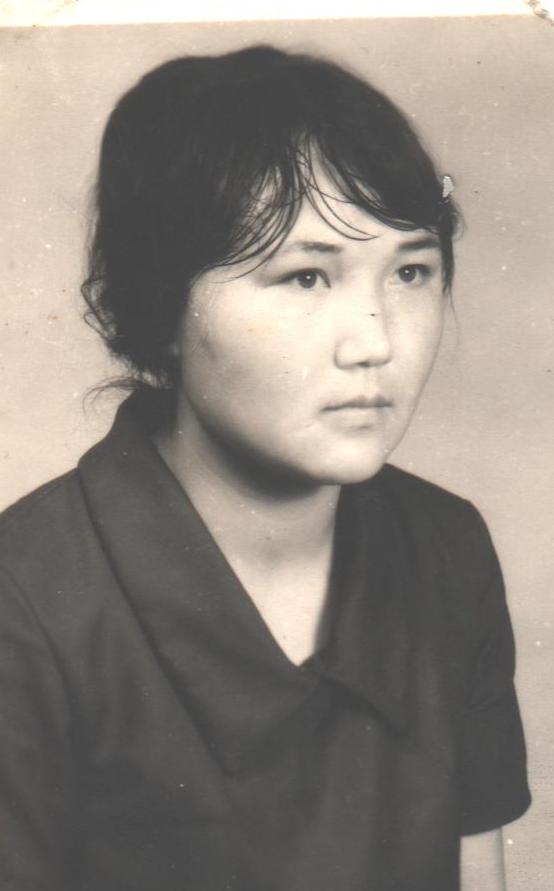 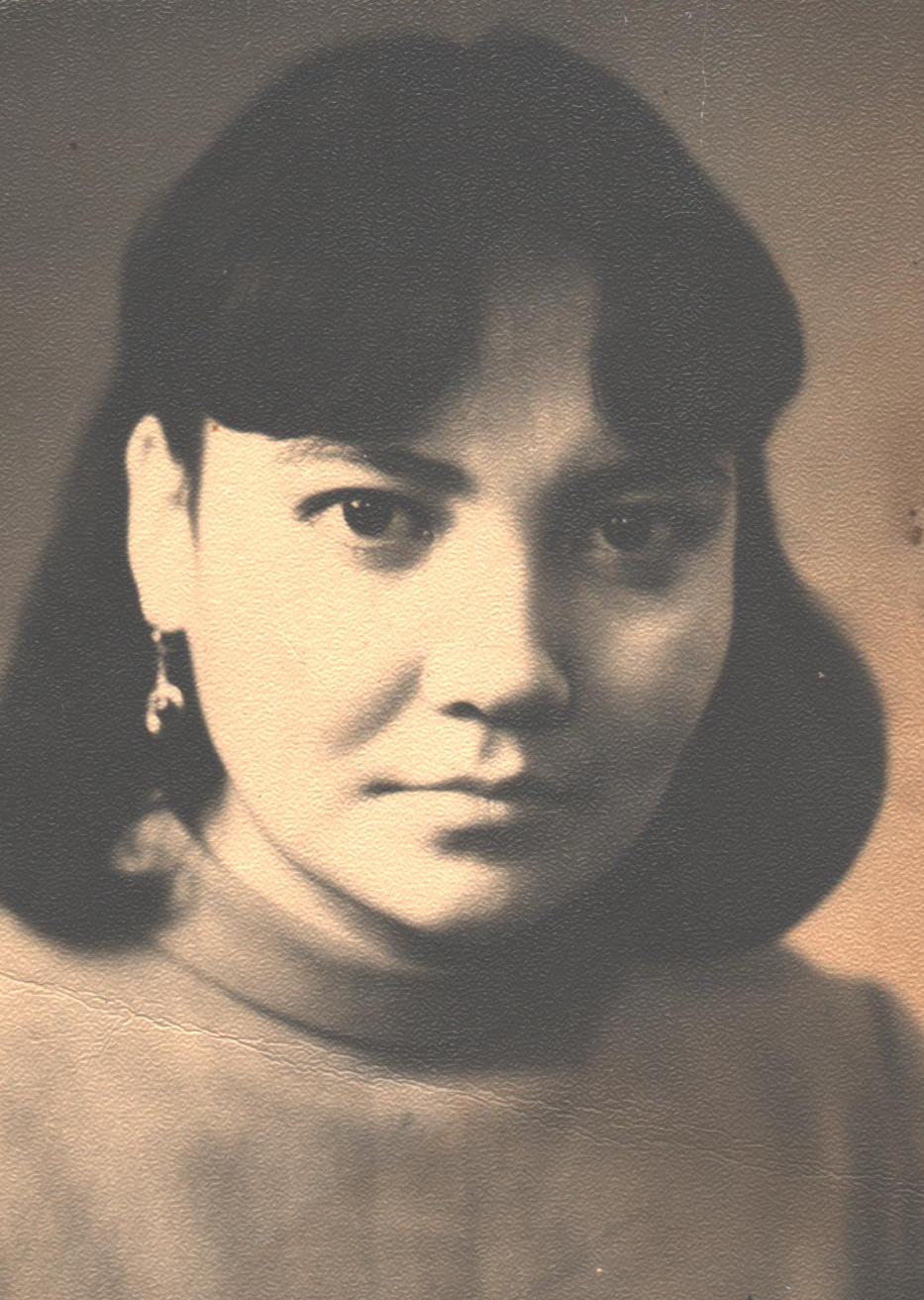 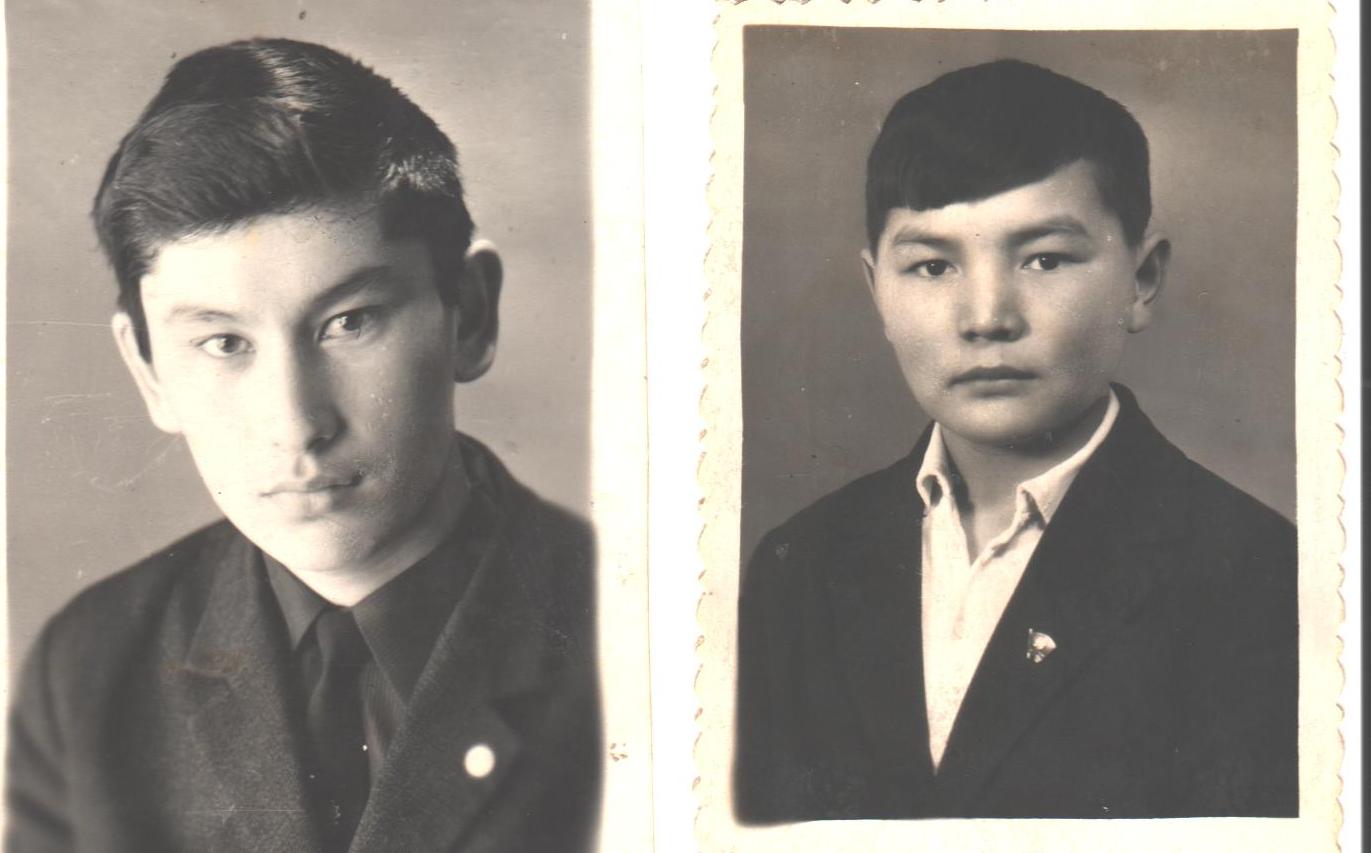 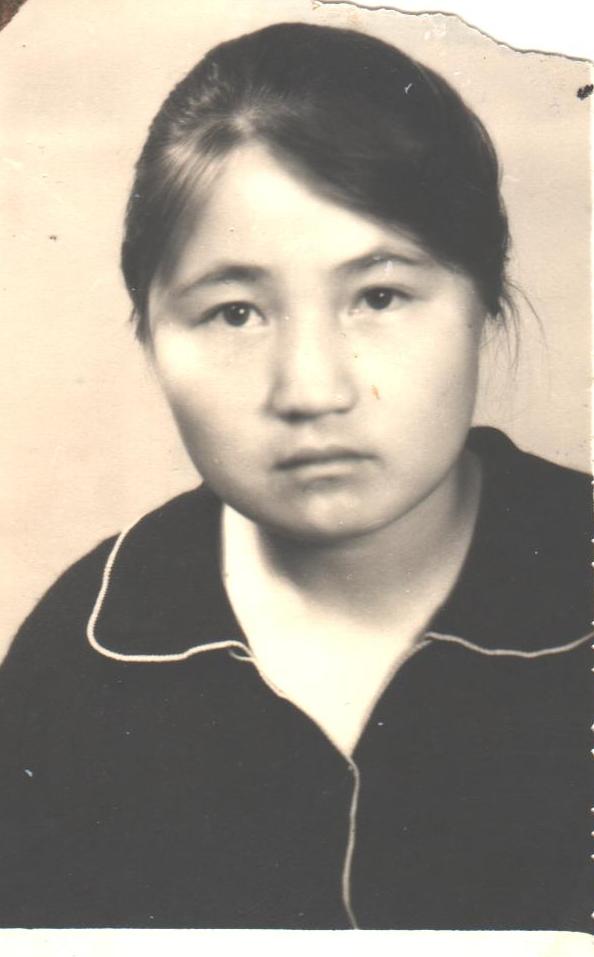 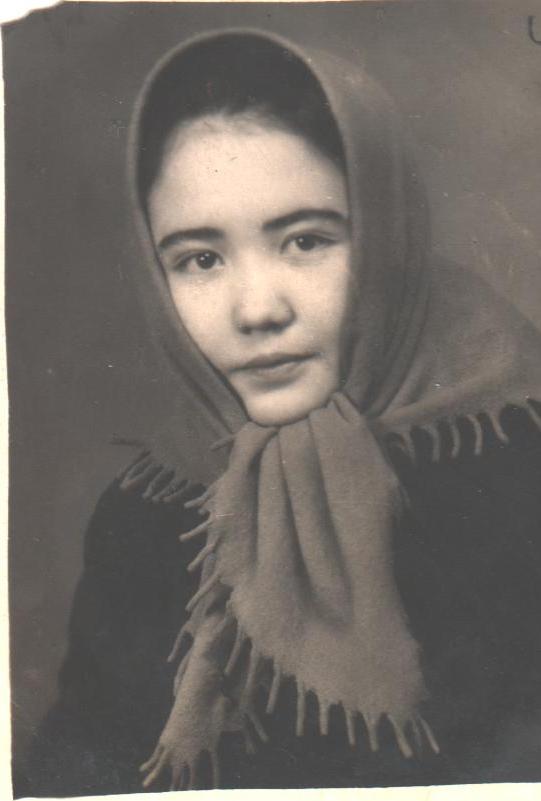 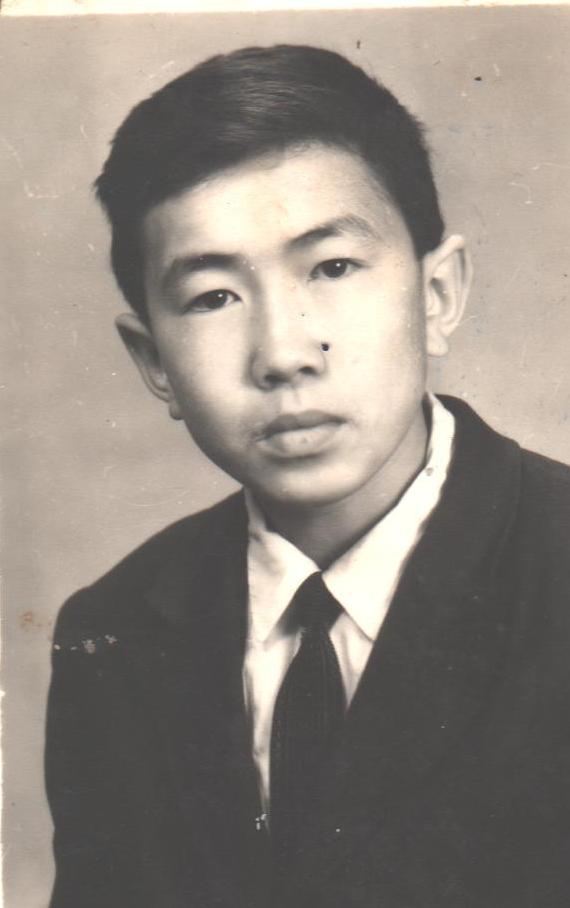 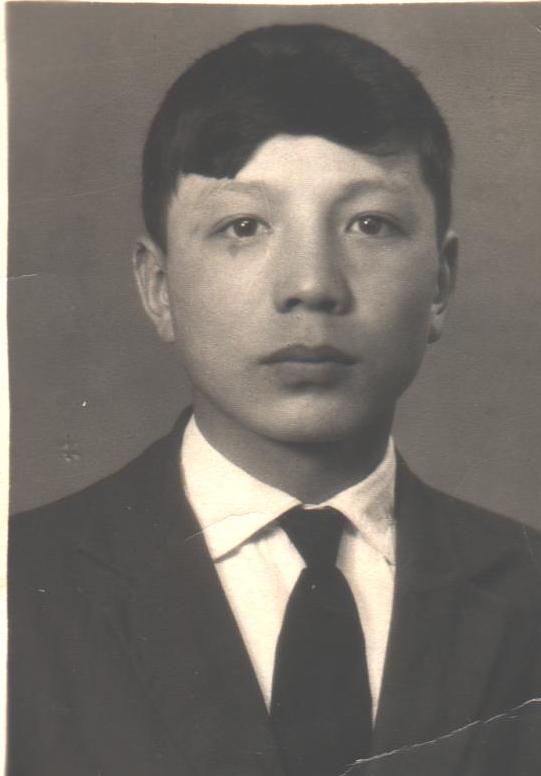 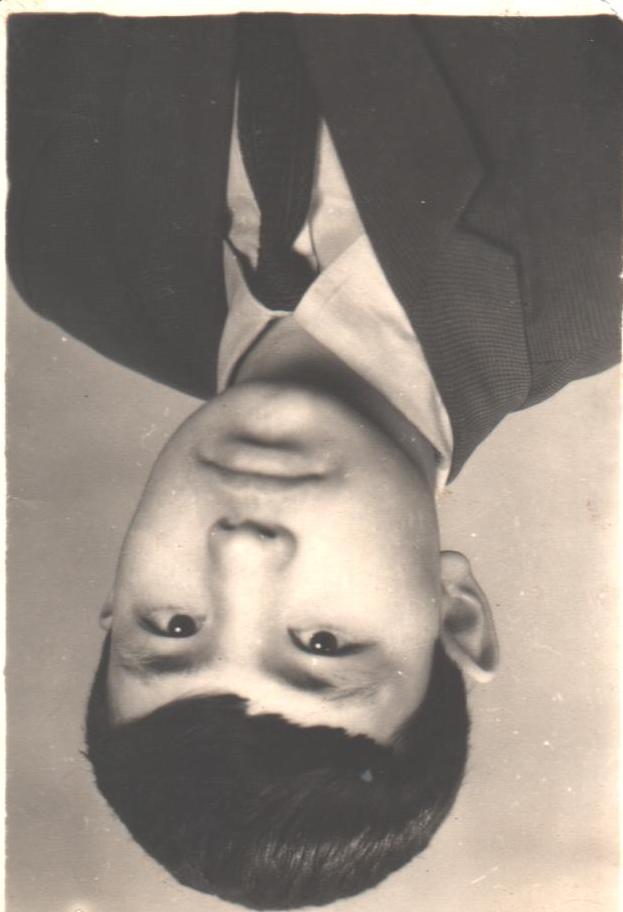 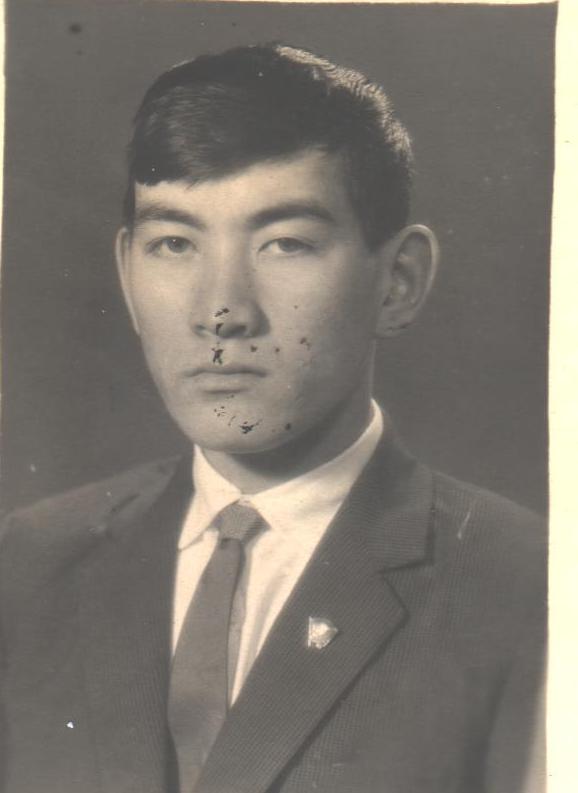 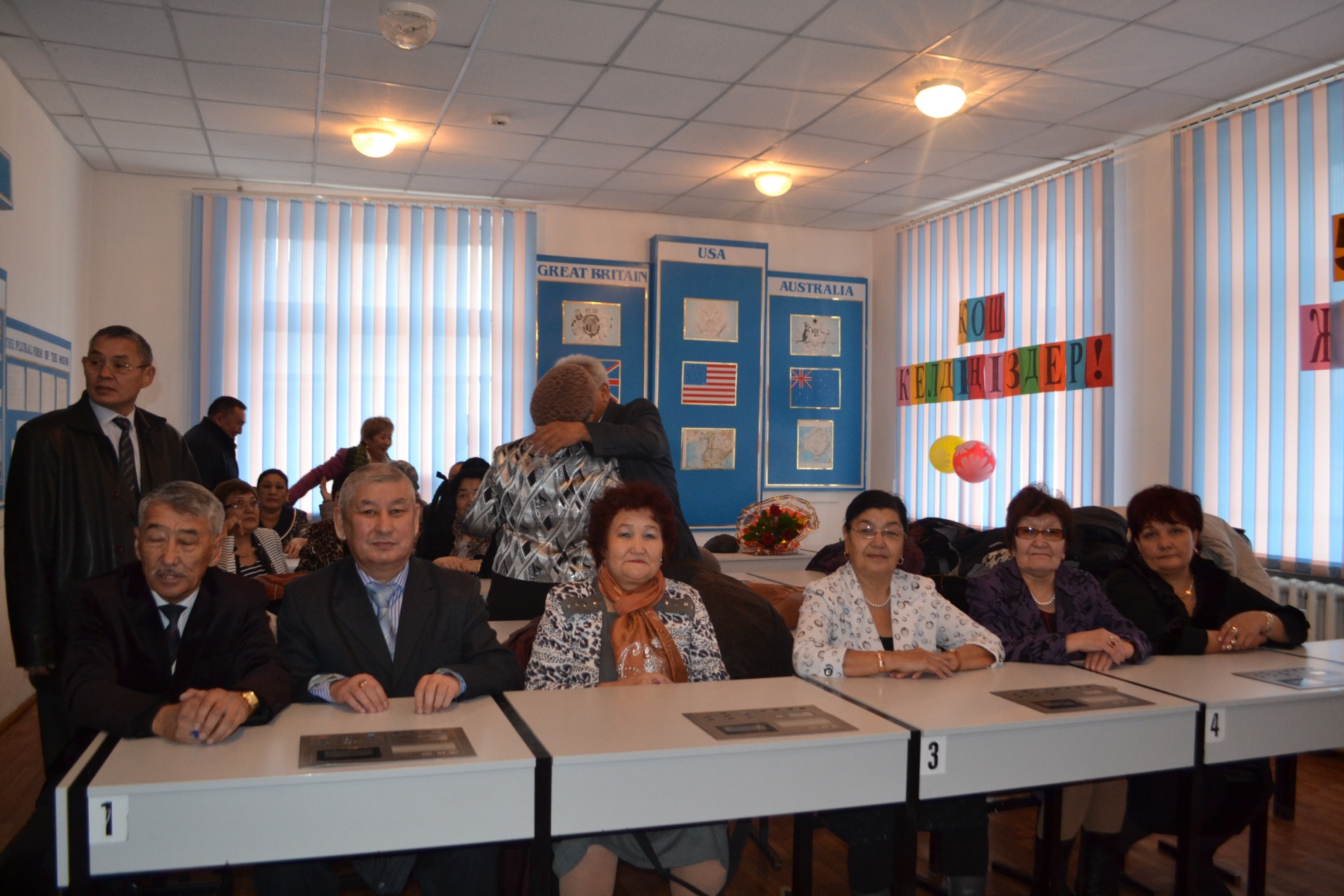 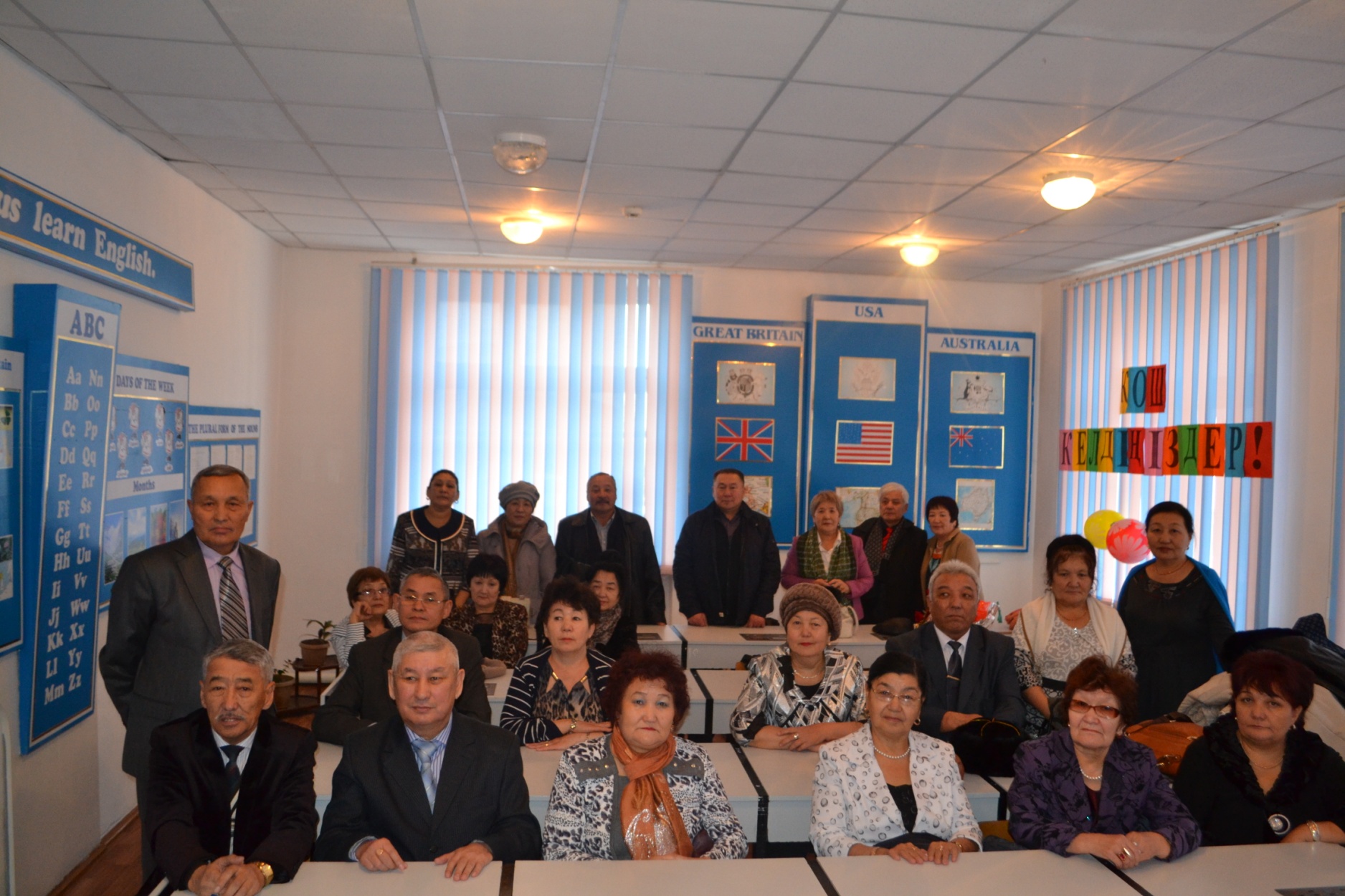 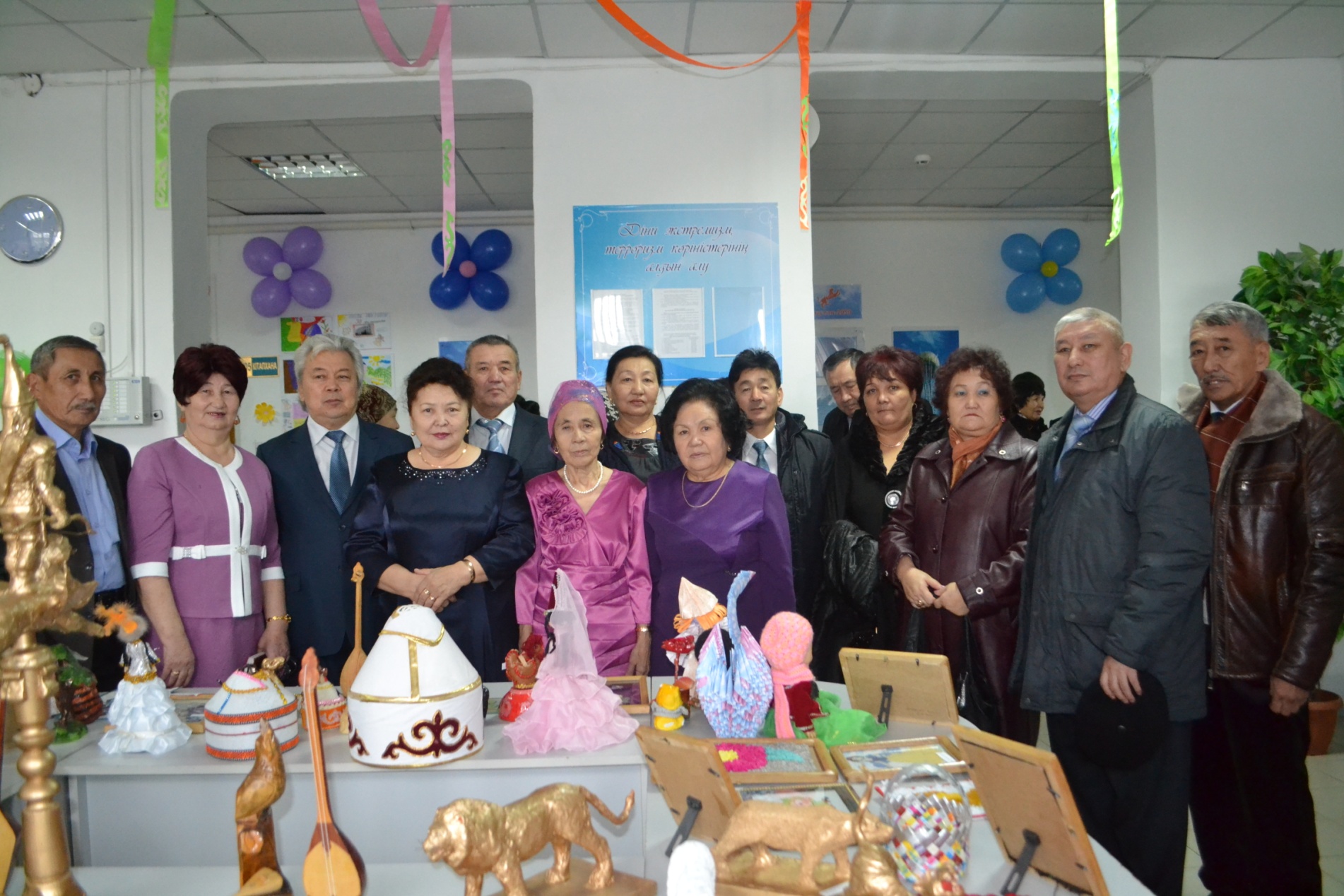